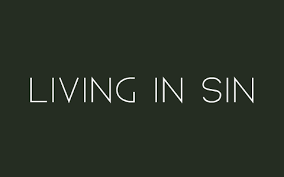 Adrienne Rich
BACKGROUNDRich aged 26
Unmarried couples living together was highly disapproved of at the time
Different format than her previous poems (free verse)
Start to see a change in her
A more intimate connection between poet and reader is established
Contrasts romantic expectations and realities of everyday life
MAIN POINTS
A young woman, blinded by the romantic idea of living with her artist boyfriend in a bohemian love nest expects that her life is going to be idyllic
Soon, however, the romantic haze of early love is dispersed by the reality of daily living - each dawn she wakes up to the same dull routine
This poem graphically describes a young woman's disenchantment with her partner and her domestic arrangements
'No dust upon the furniture of love.' - a perfect scenario is deftly sketched, almost like a photographic display in a glossy home magazine, but the reality proves to be very different.
The contrasting picture of real life is shown with a clever selection of details - the heavy thud of the 'milkman's tramp,' the cold light of the 'morning,' the leftovers of last night's meal...'
She does not feel that she can voice a complaint about the situation. It would be a form of betrayal - 'Half-heresy.'
At line 15 her partner emerges, oblivious to the unsatisfactory domestic situation.
Her keen awareness is clearly contrasted with his total indifference.
He is relaxed, casual, he yawns, runs a few notes on the keyboard, shrugs at himself in the mirror and foes out to but cigarettes.
He seems focused on himself, he seems to lack commitment - 'declared it out of tune.'
He does not engage with the woman. Is this why 'living in sin' has lost some of its allure,
Yet despite all this we see in line 23 the woman is not prepared to give up on her dreams
The romantic illusion of a life 'Living In Sin' in Bohemian glory, is shattered by these carefully crafted contrasts.
The thrilling life she has hoped to lead is contained in the alliteration of the letter 'p' and the adjective 'persian' - everything was supposed to be perfect, glossy, exotic.
This poem is an aubade, a morning song for lovers parting after a night of passion with vows of never-ending love
What a contrast to this is reality, vividly speaking of the gap existing between the idealised, romantic version of life as it really is
Line By Line (1-14)
When persuading her to join him in the studio the musician had described what living together would be like. An ideal image of their life together had ‘risen at his urging’ in the woman’s mind. As an artist her boyfriend didn’t make much money. He claimed, however, that they would be poor but happy, living a free and easy lifestyle among the city’s artistic community. She imagined an attractive and comfortable apartment featuring ‘A plate of pears / a piano with a Persian shawl, a cat / stalking the picturesque amusing mouse’. 
When the woman imagined living with her partner she never thought of housework, of dusting or cleaning or other such boring activities. Somewhat naively she imagined that their apartment ‘would keep itself’, that it would always be clean and tidy. Their life together would be idyllic, ﬁlled with love and romance, not mundane things such as scrubbing and dusting: ‘no dust upon the furniture of love’. As is so often the case, however, the reality of the situation is very different to what she had imagined.
The studio, it turns out, isn’t the least bit clean, comfortable or attractive. In fact it seems downright ﬁlthy. The windows are covered with a thick layer of dirt and the woman ﬁnds herself wishing that the windowpanes could somehow be ‘relieved of grime’. Scraps of food and empty bottles lie around the place: ‘the scraps / of last night’s cheese and three sepulchral bottles’. Worst of all, the apartment seems to be infested with beetles, which have their nest among the apartment’s ‘moldings’ or skirting boards. Every so often one of these creatures wanders out on to the kitchen shelf: ‘on the kitchen shelf among the saucers / a pair of beetleeyes would ﬁx her own’
Rich uses a clever metaphor to describe this beetle infestation, comparing the insects’ nest to a ‘village’ and stating that the lone beetle on the shelf is an ‘envoy’ or messenger from this beetle community. The apartment is also noisy. The taps leak noisily (they are ‘vocal’ as Rich wittily puts it) and the stairs outside squeak annoyingly each morning when the milkman arrives: ‘at ﬁve each separate stair would writhe under the milkman’s tramp’. Despite these issues, however, the woman feels that it would be somehow wrong to complain about life in the apartment. In fact it would be almost crazy or sinful (‘Half heresy’) to wish that things were different. After all hasn’t she got the kind of existence she always dreamed of, an apartment of her own and a free and easy artistic lifestyle with the man she loves?
(15-22)
These lines give us a sense of what life is like in the studio apartment. The woman, it seems, ends up doing most of the housework: ‘she…pulled back the sheets and made the bed and found / a towel to dust the tabletop’. The man she lives with seems to do little to help out around the apartment. In fact he is presented as lazy, uncaring and self-absorbed. He seems to just drift around the apartment, yawning and looking at himself in the mirror before heading out for a packet of cigarettes.
This young man doesn’t have a job, so he can devote his life to music, but he seems to spend little time actually playing or composing. Instead he plays just ‘a dozen notes’ on the piano before declaring that it is too ‘out of tune’ for him to do any artistic work. (We get a sense, however, that this may be just an excuse he uses to avoid knuckling down to the business of playing and composing). Instead of getting on with this creative work the young man wanders ‘out for cigarettes’.We get the impression, however, that he could easily spend the day wandering in and out of bars and coffee shops, chatting with his artistic friends.
It is little wonder, then, that the woman is miserable and disappointed. The reality of life in the studio apartment has not lived up to her expectations and her boyfriend seems to be feckless and uncaring. Rich describes her depression as ‘minor demons’ that torment her, jeering at the miserable state in which she has landed herself. Though the woman is clearly unhappy with her life she seems unable to change it.
She is too in love to leave behind the ﬁlthy apartment and her uncaring boyfriend: ‘By evening she was back in love again’. Sleep, it seems, gives her some release from the depression that haunts her. Yet there are moments throughout the night when she wakes and realises that another day of misery is only around the corner: ‘she woke sometimes to feel the daylight coming’. Rich uses another intriguing metaphor to describe the approach of morning, saying that the light comes up the stairs ‘like a relentless milkman’.
Themes: Reality and Fantasy
One of the most important themes in ‘Living in Sin’ is the sharp contrast between fantasy and reality. The woman imagined her life in the studio would be perfect, an exciting life lived with a sensitive young artist in a beautiful apartment. As we have seen, however, the reality has turned out to be very disappointing. The apartment is a dump and her partner deserves to be dumped. The poem, then, emphasises just how often reality can betray our deepest hopes and expectations.
The inequality between the sexes
The poem also highlights the inequality that often still persists between the sexes. It is the woman, unsurprisingly; who attempts to keep the apartment in some kind of decent condition while the man spends his time playing the piano and wandering the streets in search of cigarettes. The poem highlights how even supposedly sensitive and enlightened men such as the woman’s artistic boyfriend can reinforce this traditional inequality and demonstrates how, even today, women can be victims in a ‘man’s world’. The inequality that dominates their relationship is the real ‘sin’ with which the young couple are living. (This theme is also evident in ‘From A Survivor’ and ‘Aunt Jennifer's Tigers’).
Depression and despair
Like many of Rich’s poems ‘Living in Sin’ touches on the area of depression and loneliness. The woman in the poem is depicted as suffering from the ‘minor demons’ of loneliness and depression. In other poems by Rich, however, we learn how rapidly these minor demons can become the greater problems of all-out despair and suicidal tendencies.